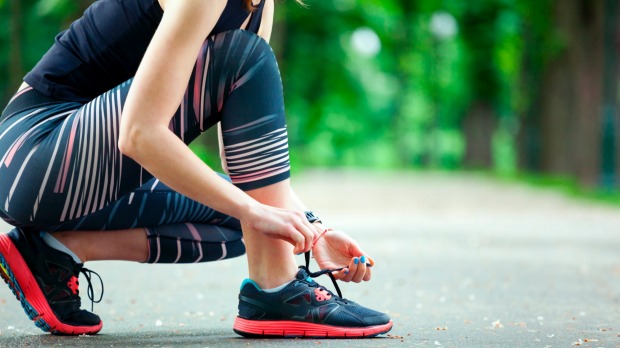 30 Day Challenge(10,000 Steps A Day)
By: Jolene Antonette Bingco
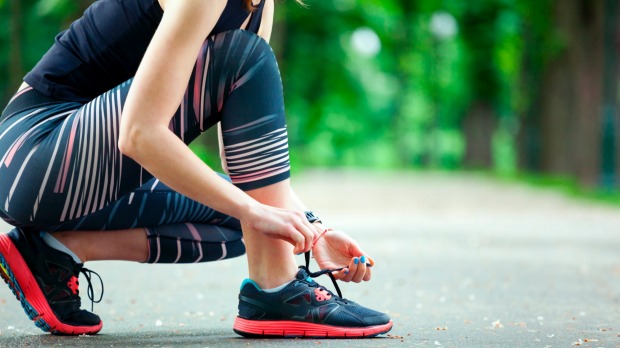 What is the challenge?
I have decided to do the 10,000 steps per day challenge. My goal is to lose weight. There are a lot of benefits that you can get by having this challenge. Also, walking is the simplest and cheapest way of workout because it doesn’t require any gym equipment.
Is it measurable and controllable?
Yes, it is. Because I can keep track of my steps by having the pedometer app; it measures how many steps I normally take in a day and it also include the date. Also, I can walk anytime and anywhere that I want.
Are there any setbacks that I can experience?
What skills do I possess that will allow me to achieve it?
Is it ethical? Will it benefit me?